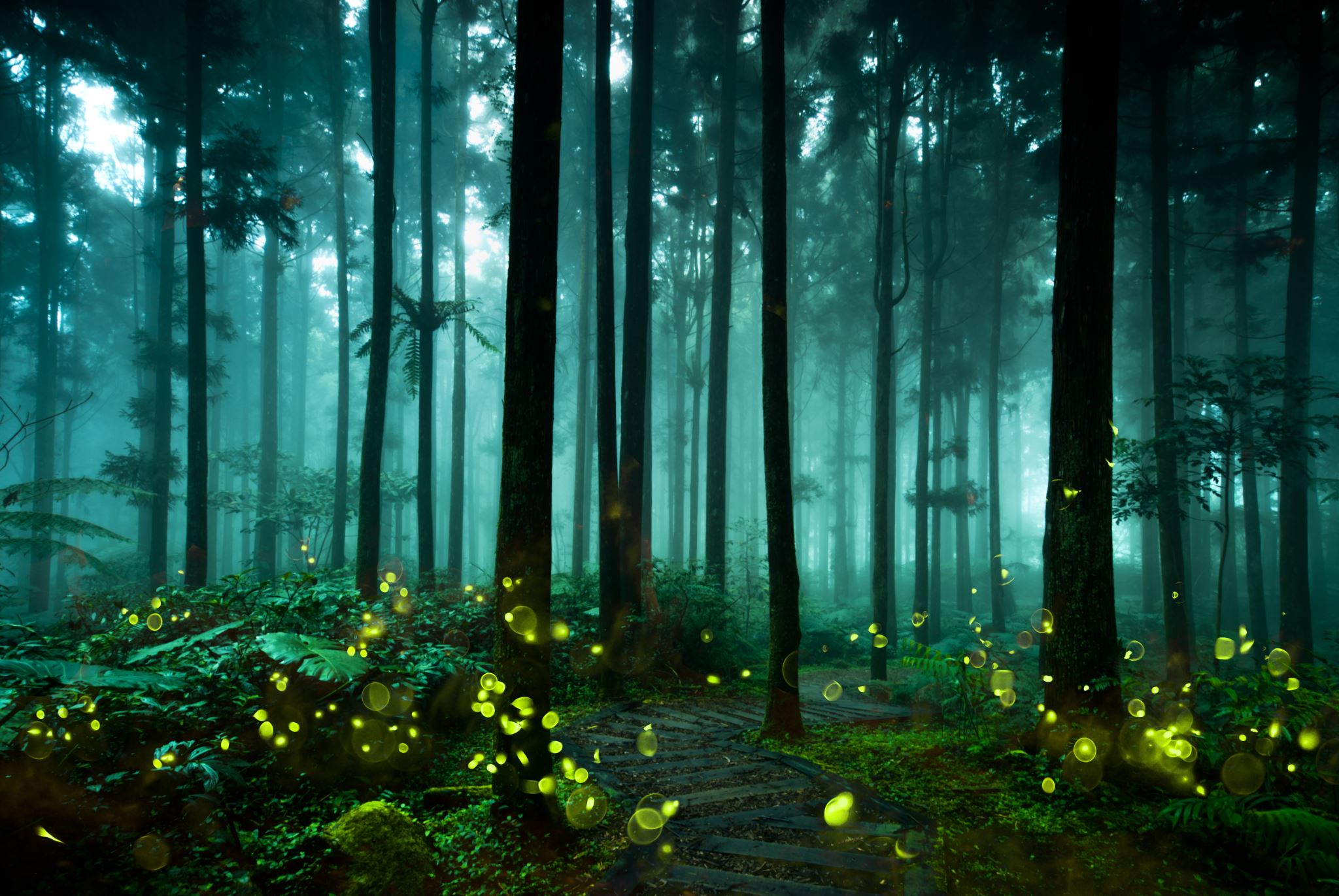 Leśne Skrzaty
Grupa Skrzata Opałki
Lesson 4 The Pram
Nauczyciel : Katarzyna Iwańczyk
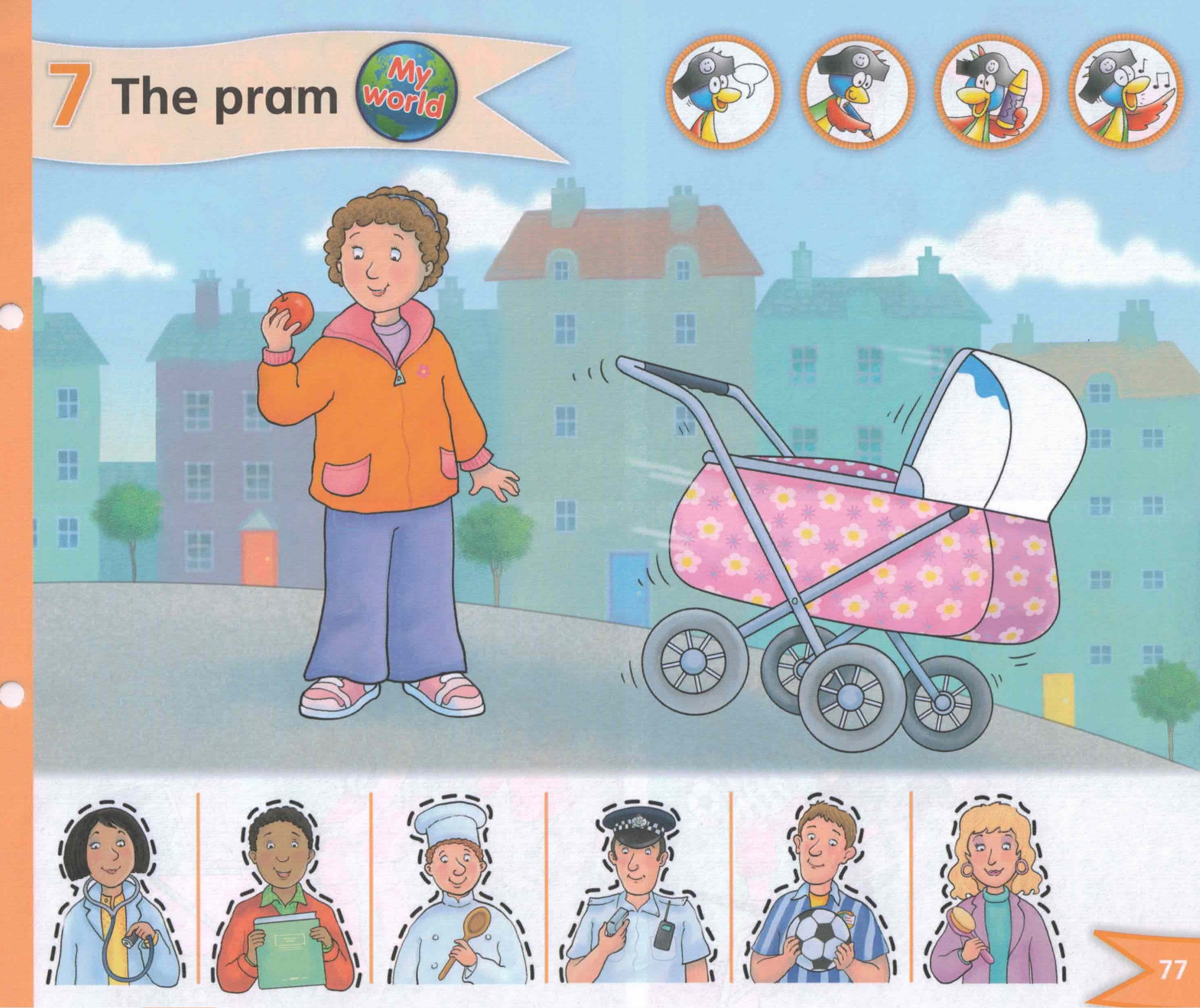 Song time
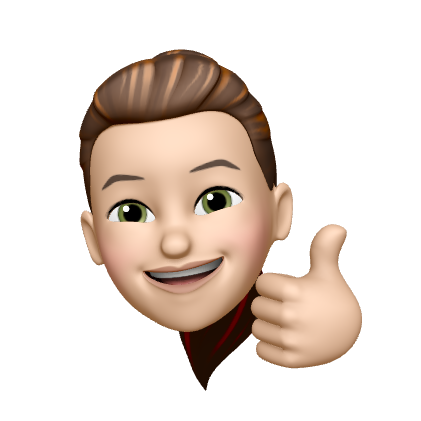 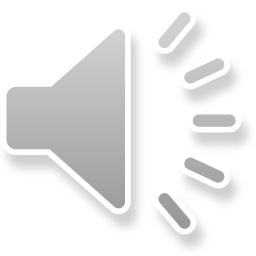 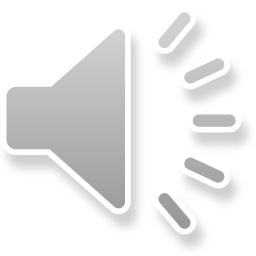 Hello 
How are you today?
What`s your name?
How old are you?
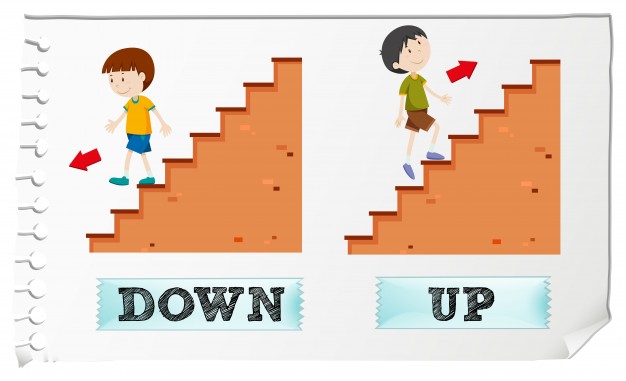 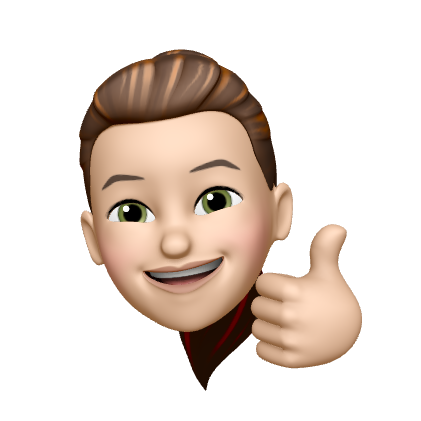 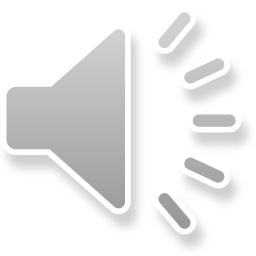 1
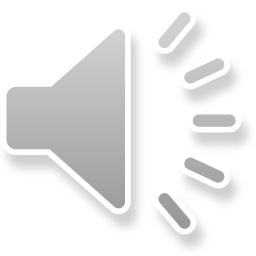 2
Story time
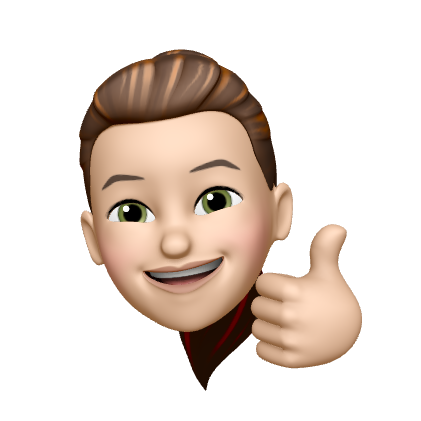 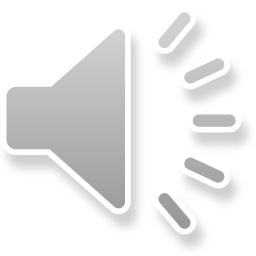 3
Up and down game!

Sit down! Stand up!
Hand up! Hand down!
Right Leg up! Right Leg down!
Head up! Head down!
Left Arm up! Right arm down!
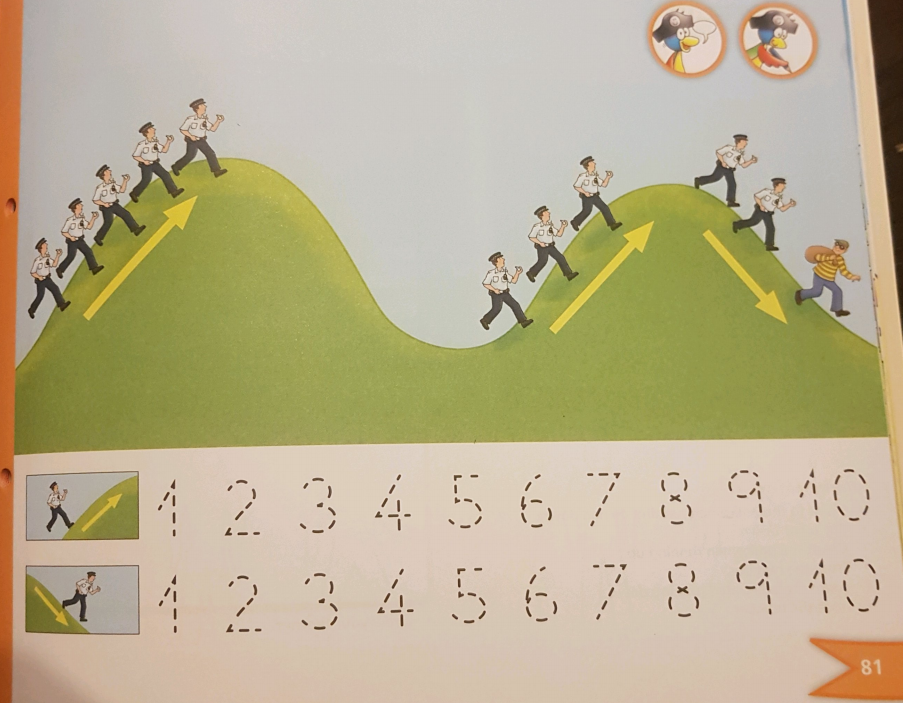 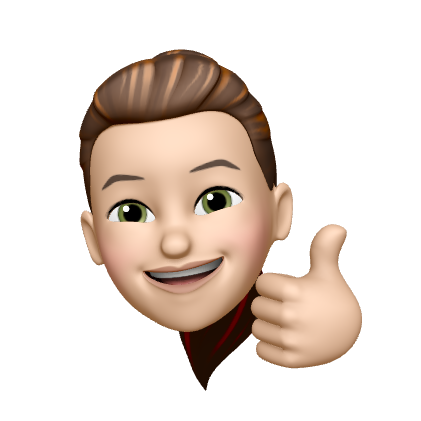 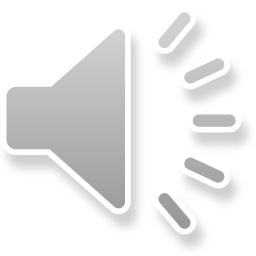 Song time
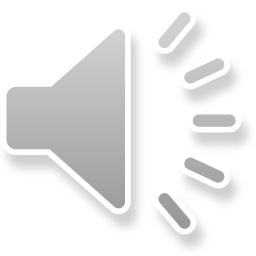 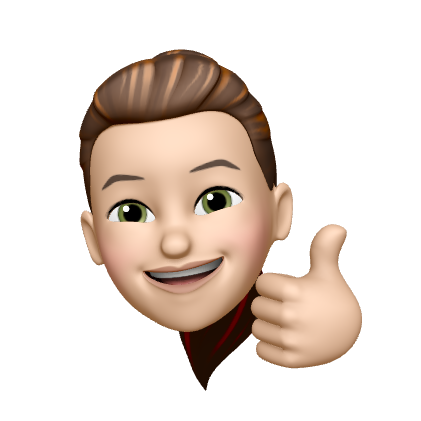 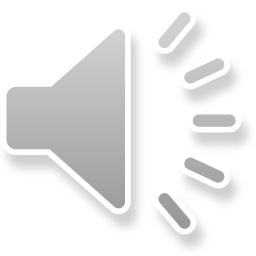 Let`s dress up! Put on your trousers!Put on your shirt! Put on your shoes! Put on your hat! Hello I`m a policeman!Can you help me please?
1
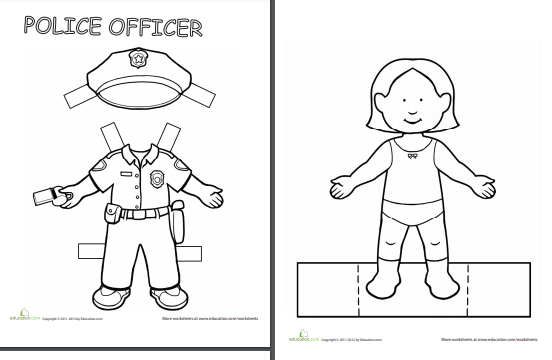 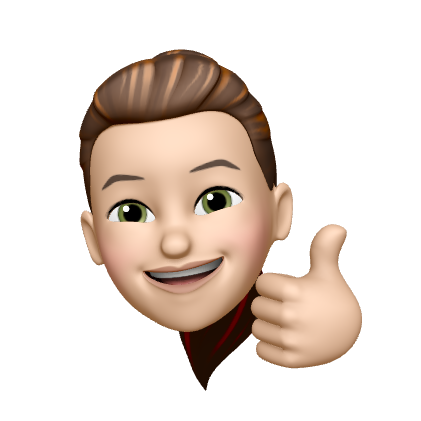 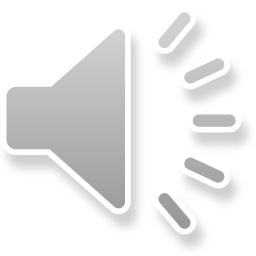 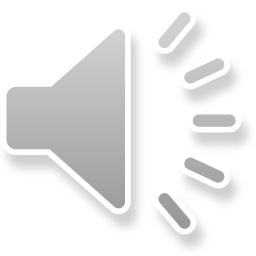 Song time
2
3